Dimension 3: Design Products, Services, Delivery Models and Channels That Meet Clients’ Needs and Preferences
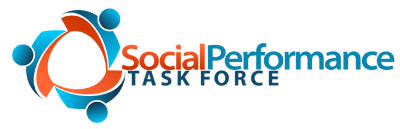 With Claudia McKay of CGAP and Leah Wardle of the SPTF
Agenda
Review of Dimension 3 of the Universal Standards
Interview with Claudia McKay of CGAP
Q&A with participants
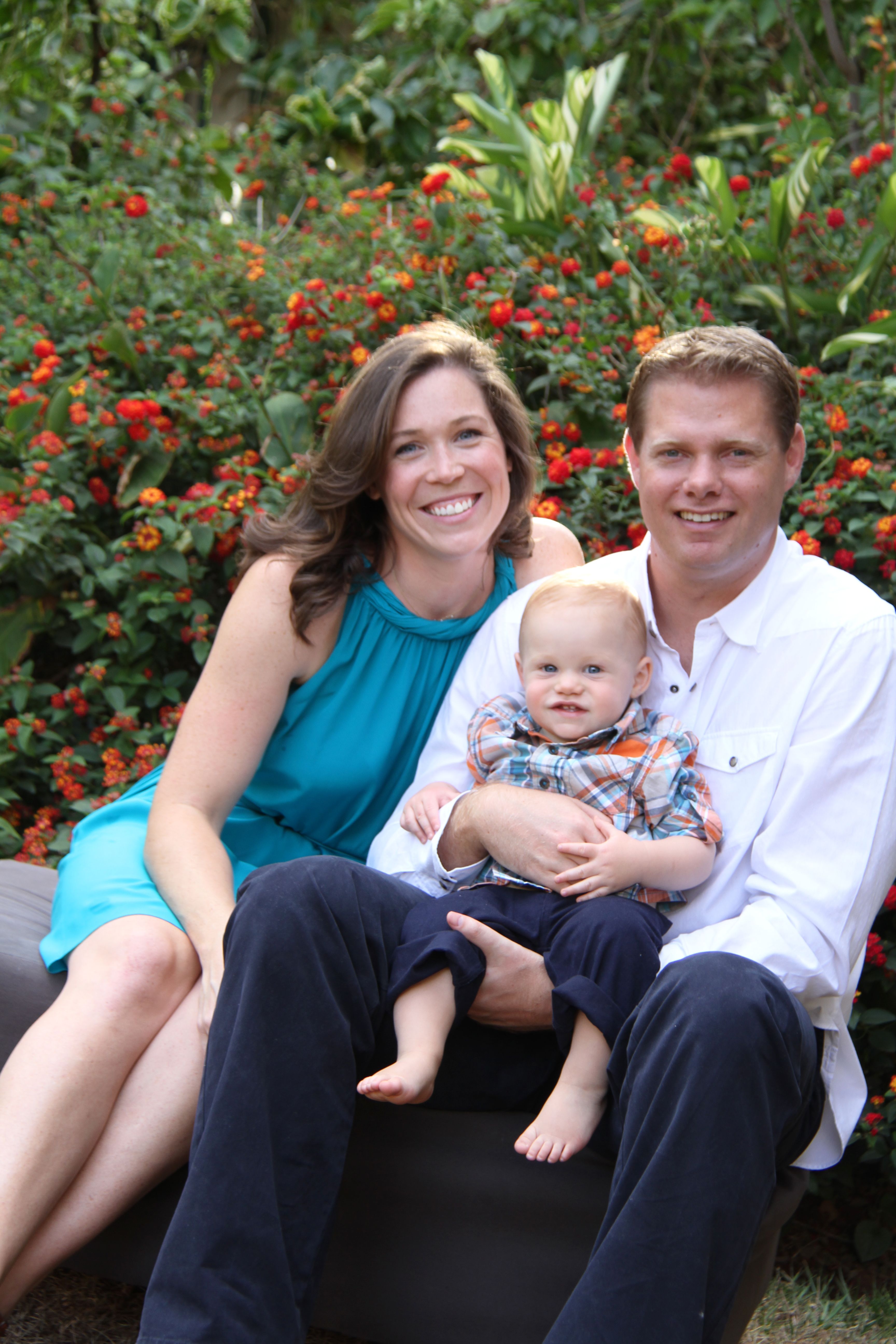 SPTF Presenter: Leah Wardle
Dimension 3 of the Universal Standards
Section Title: Design Products, Services, Delivery Models and Channels That Meet Clients’ Needs and Preferences


Rationale: Understanding client needs is key to ensuring that products and services are actually beneficial to clients in progressing toward their business and family goals.
[Speaker Notes: Dimension 2 is called “Ensure Board, Management, and Employee Commitment to Social Goals.” You’ll remember that Section 1 of the Standards advises that MFIs should have a social strategy that defines their mission, target clients, social goals, social targets, and social indicators.
 
Dimension 2 looks at how that social strategy is carried out by the Board, the management, and other employees.]
The standards in Dimension 3
3a- The institution understands the needs and preferences of different types of clients. 

3b- The institution’s products, services, delivery models and channels are designed to benefit clients, in line with the institution’s social goals.
[Speaker Notes: the standards are broad statements that describe what the institution should achieve. The real guidance is found in the essential practices, which describe how an institution should fulfill the standard. So let’s look at the essential practices for each of these four standards.]
[Speaker Notes: Let’s look first at standard 2a- Members of the Board of hold the institution accountable to its mission and social goals. 
 
What does this look like in practice? Here’s where we look at the essential practices. 
First, the institution should provide the Board with an orientation on the social mission and goals, and the Board’s responsibilities for managing social performance, and confirm that each member agrees.  This means that by the end of their orientation, each Board member should understand what the institution is trying to achieve socially, they know their particular role for managing that social and that they formally agree to these things.
But, what do we mean by Board responsibilities related to SPM? That is what the remaining Essential Practices answer.

Once the Board understands their responsibilities related to SP, they should review SP information, at least on an annual basis. I’m going to flip to the next slide for a moment, so you can see the topics that we believe the Board should review at least annually.
[Show slide SPM Topics for Board Review then flip back one slide]

The Board uses social performance data to provide strategic direction to the institution. This means that after reviewing the topics we just looked at, the Board gives direction to sr. management.
Let’s take an example of this process. Let’s say that during an SPM review, the Board found that actual growth rates were exceeding growth targets by a lot, and this was accompanied by a simultaneous decrease in client satisfaction and a decrease in staff satisfaction. The board might conclude that growth was outpacing the institution’s capacity, as staff work loads were becoming unmanageable and customer service was declining. They would then direct sr. management to make critical decisions about either slowing growth or hiring and training additional staff, or taking some other corrective measure. This is an example of how the board would review SPM data—which in this case is growth rates, client satisfaction, and staff satisfaction—and then provide strategic input based on what they find.

Board uses SP criteria when evaluating the performance of the CEO/Director.  Every year, the Board should conduct a formal evaluation of the CEO/Managing Director using SPM criteria relevant to the institution’s social goals. This means that when they evaluate the director’s performance, they look at whether the institution is achieving it’s social targets, for example client retention targets, targeting of women or rural people, change in clients’ savings—whatever it is that the institution has decided on as its social targets, these should be a part of the evaluation of the director/CEO.
Board has a strategy to prevent institutional mission drift during changes in ownership structure and/or legal form (e.g., transformation).  This means the institution has a preventative strategy in place, so that if the institution goes through a transformation, a change in ownership, or a similar situation where there’s risk for mission drift, they have measures in place to reduce this risk. An example would be a policy on how new investors are vetted, so that new investors don’t dilute the institution’s social goals.]
[Speaker Notes: Standard 2b states that senior management oversees implementation of the institution's strategy for achieving its social goals.
 
The essential practices describe how sr. management oversees the social strategy.
First, senior management integrates the institution’s social performance goals into business planning. This is similar to what we said the Board should do—sr. management should consider both the social and financial implications of all decisions, for example decisions on new products or delivery mechanisms, or decisions on where to set growth targets. These should each be considered based not only on their financial implications, but also whether or not they will help the institution to reach its social goals.

The institutional culture raises awareness about fair and responsible treatment of clients. This is primarily the responsibility of sr management, which is why it appears here. Implementing this EP means putting in place a Code of Conduct, and then enforcing it through training, performance evaluations, and sanctions for violations of the Code.
 
A side note to explain the parenthesis here: As many of you know, the Smart Campaign’s certification standards are embedded within the Universal Standards, and we’ve tried to make it very obvious which of the essentials practices are also CP standards, by highlighting them within the document. So the CP standard that applies comes from CPP #5—Fair and Respectful Treatment of Clients. 
 
Senior management analyzes social performance data, including data on client-level outcomes, to compare the institution’s actual performance against its stated social targets. Sr. management should use concrete social data, collected from the field, to compare the institution’s social targets (which we discuss in Dimension 1) to the institution’s real performance—the same way that they would do this for financial performance targets.
Senior managers consider and take action to avoid social performance related risks (e.g., reputation risk, mission drift).  This means that managers are vigilant about watching for SP risks, they define what the potential risks are (for example, a risk would be high staff growth without adequate resources for training them) and carefully monitor these risks.

The CEO/Director holds senior managers accountable for making progress toward the institution’s social goals. In the same way that the Board should hold the director accountable for the institution’s social achievements, so too should the director hold her sr. staff accountable to specific social performance targets. This means that sr staff are not only evaluated on hitting their financial performance targets, but also their social performance targets.]
Interview with Claudia McKay, CGAP
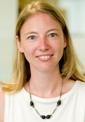 Financial Sector Specialist, Technology and Business Model Innovation Program; Regional Representative East Africa
1. What is Human Centered Design (HCD)?
Methodology that makes client central to the entire product development process
Rapid feedback loop means that insights lead to concepts that are quickly (in)validated with clients
CGAP experimentation for financial inclusion based on success in other industries
2. How does HCD glean client insights differently to other methodologies?
In-depth interviews in client’s home or office by designers/decision-makers, not enumerators
Observation is just as important as what clients say
Small number of interviews (often with ‘extreme users’) – not meant to yield quantitative info
3. Why is prototyping important?
Prototyping can be simple and inexpensive but saves lots of money by honing in on right concepts quickly
Need to be creative when prototyping intangible products, like financial services
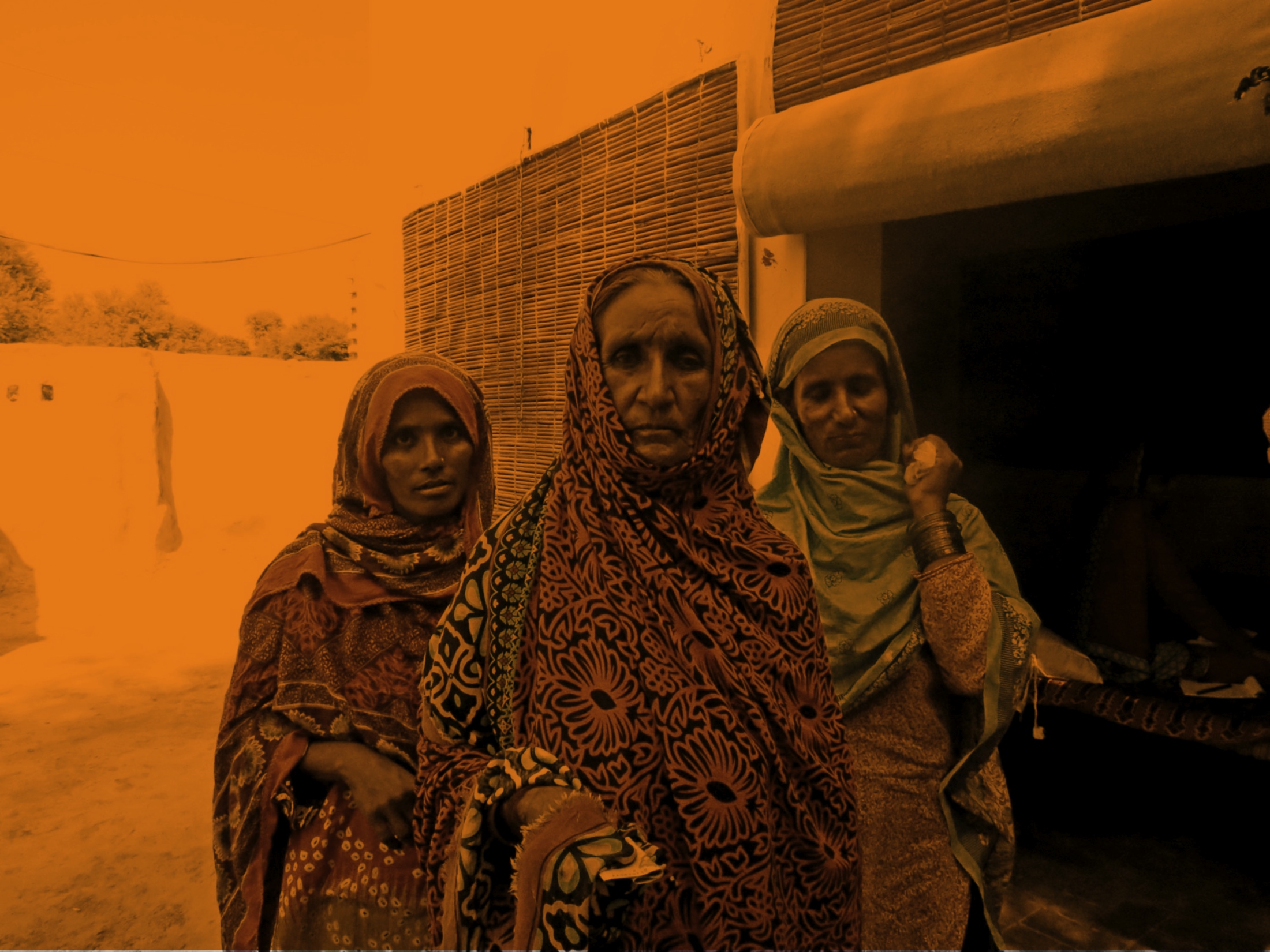 Example: Financial Inclusion for the Poorest Women in Pakistan
Very poor women recipients of government social transfers ($10/month)

Found pervasive distrust of bank due to:
 Irregular payments
Zero communication
 Inability to get money independently from ATMs
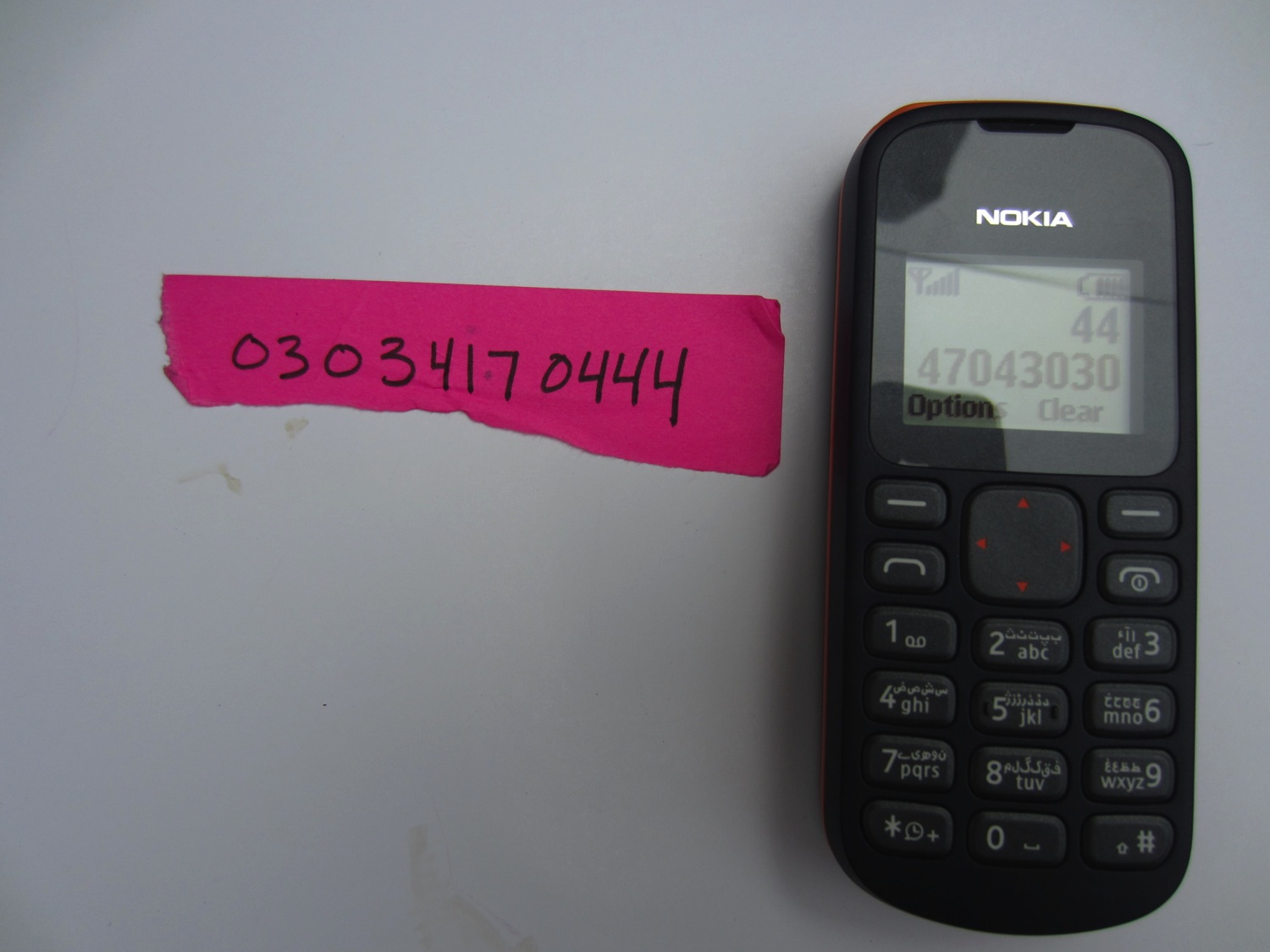 Contextualizing

Understanding numerals is highly contextual. For example, a beneficiary was able to enter in the following phone number but read and entered in the number from right to left, the way Urdu script is read.  We saw the same issue when it came to entering PINs into an ATM.
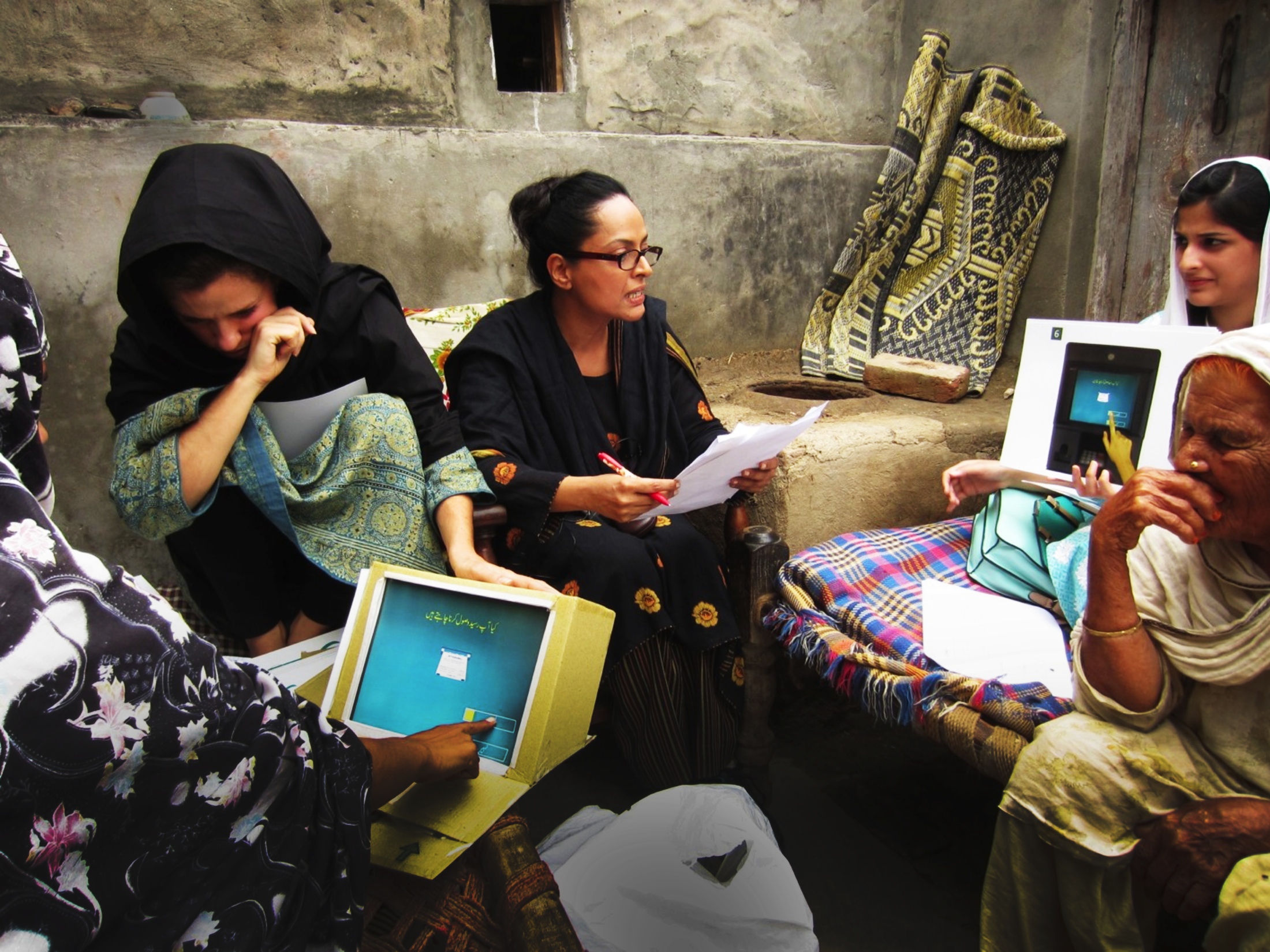 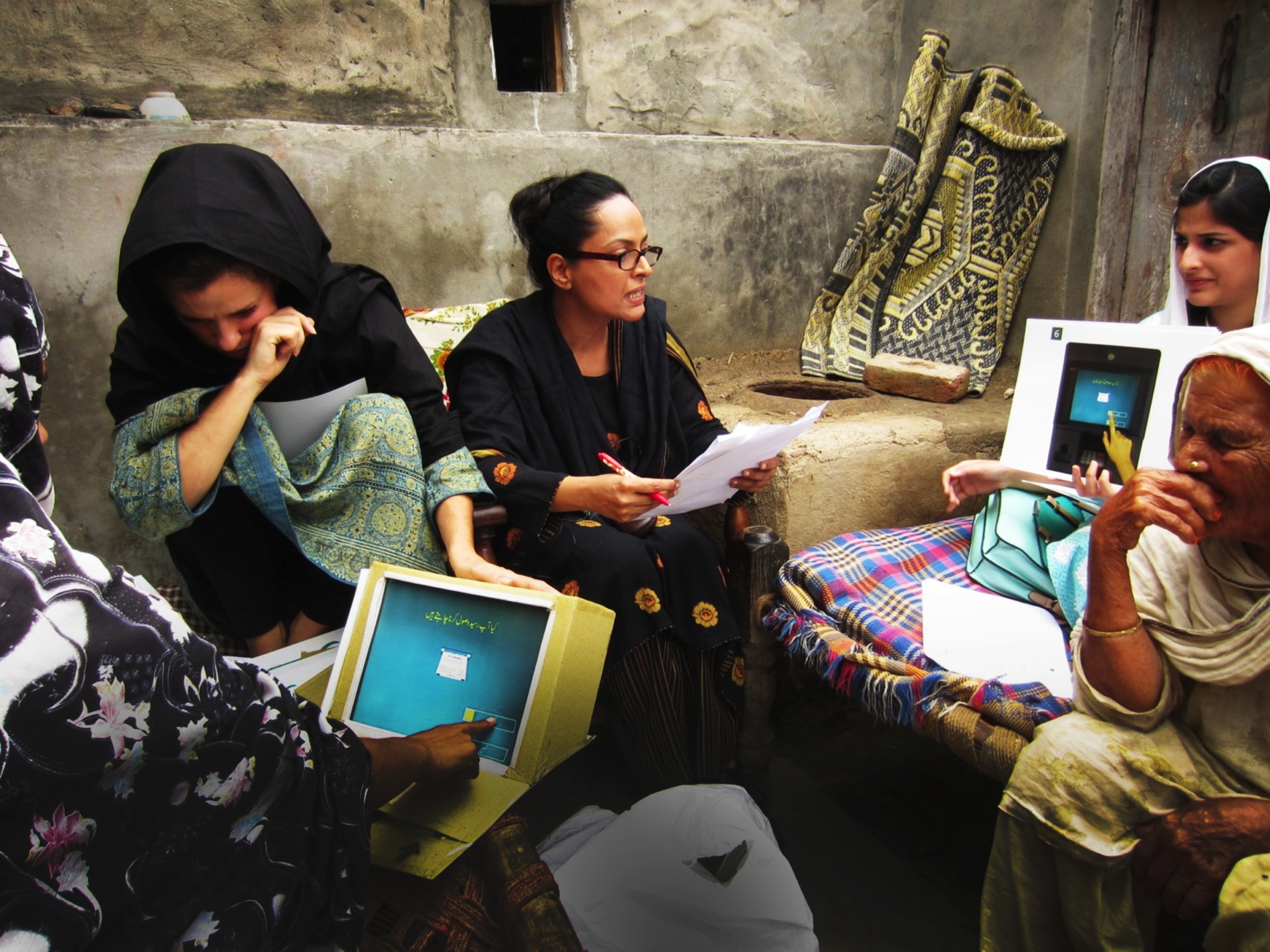 COMMUNICATION
We prototyped different ways of guiding women through the use of ATMs. We set out to design a new product for them but ended up developing tools for the bank to effectively serve and communicate with illiterate customers.
4. What were the results of the projects?
Half the projects have resulted in offerings in market, several still in development
HCD helped bring client perspective to many aspects of organization beyond products
HCD not a ‘magic bullet,’ did not solve implementation challenges
5. Isn’t this expensive? Can organizations do this on their own?
Conducting the entire HCD process requires expertise
Isolated parts of process can be done without design experts and can bring huge benefits
Increasingly, local design firms doing this at lower price points
Find out more about Human Centered Design
More about CGAP’s work in Applied Product Innovation:   http://www.cgap.org/about/programs/applied-product-innovation

IDEO’s free Human-Centered Design Toolkit: http://www.ideo.com/work/human-centered-design-toolkit/
Where to find more resources on Dimension 3
This presentation and audio recording: http://sptf.info/online-trainings/universal-standards-implementation 

The Universal Standards Implementation Guide: Coming Soon!

Universal Standards Resource Library: http://sptf.info/spmstandards/standards-implementation-resources
Join us for Dimension 4
Topic: Treat Clients Responsibly

Featuring: How to Design a Client Complaints System

Date: TBA (mid April)

Don’t miss it!